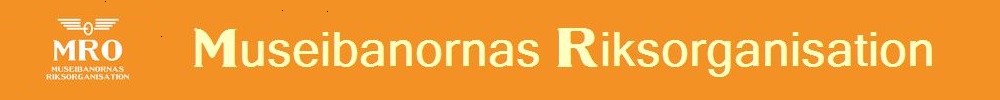 Säkerhetssemi-narium 2020
Utbildning – vad säger regelverket?
Järnväg – TSFS 2017:63
Transportstyrelsens föreskrifter och allmänna råd om yrkeskunnande för infrastrukturförvaltare av industrispår och för järnvägsföretag med nationellt trafiksäkerhetstillstånd

Spårväg och tunnelbana – TSFS 2017:64
Transportstyrelsens föreskrifter och allmänna råd om yrkeskunnande vid tunnelbana och spårväg
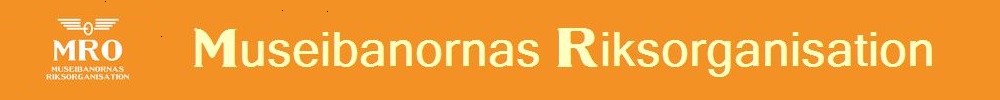 Säkerhetssemi-narium 2020
Utbildning – vad säger regelverket?
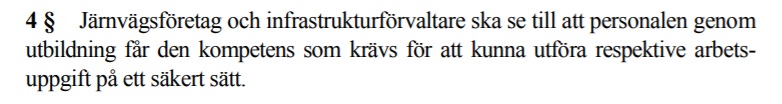 TSFS 2017:63
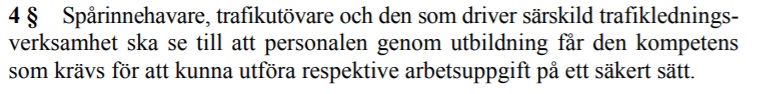 TSFS 2017:64
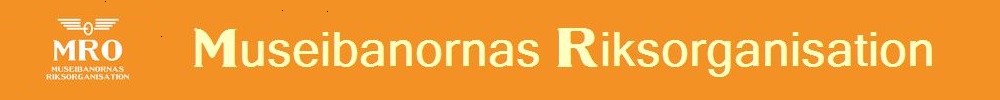 Säkerhetssemi-narium 2020
Utbildning – vad säger regelverket?
TSFS 2013:44
8§
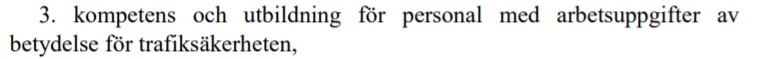 Transportstyrelsens föreskrifter om säkerhetsstyrning och säkerhetsordning med säkerhetsbestämmelser inom tunnelbana och spårväg
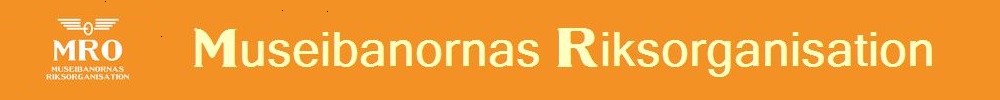 Säkerhetssemi-narium 2020
Utbildning – vad säger regelverket?
TSFS 2015:33
8§
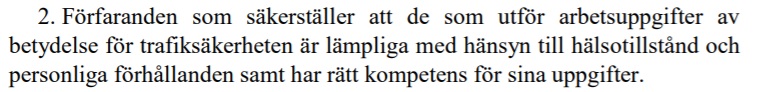 TSFS 2015:33
9§
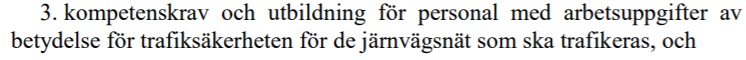 Transportstyrelsens föreskrifter om nationellt trafiksäkerhetstillstånd
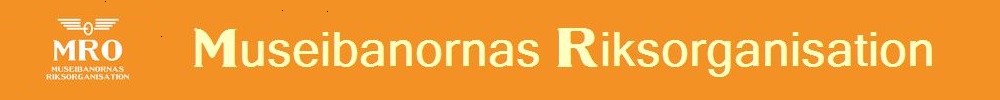 Säkerhetssemi-narium 2020
Utbildning – vad säger regelverket?
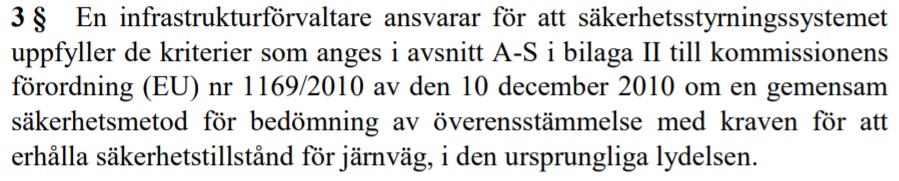 TSFS 2015:34
3§
Transportstyrelsens föreskrifter om säkerhetsstyrningssystem och övriga säkerhetsbestämmelser för infrastrukturförvaltare med säkerhetstillstånd samt järnvägsföretag med säkerhetsintyg
Förordning (EU) nr 1169/2010
OBS! TSFS 2015:33 och 2015:34 ersätts med nya regler om NTT och NIT i juni 2020.
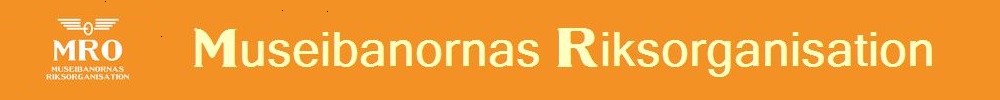 Säkerhetssemi-narium 2020
Utbildning – vad säger regelverket?
Sammanfattning: Vi har stor frihet och stort ansvar när det gäller att utforma våra utbildningar.